Figure 3. Example of a stimulus pair along with morphed stimuli used for determining discrimination thresholds and to ...
Cereb Cortex, Volume 15, Issue 2, February 2005, Pages 141–151, https://doi.org/10.1093/cercor/bhh117
The content of this slide may be subject to copyright: please see the slide notes for details.
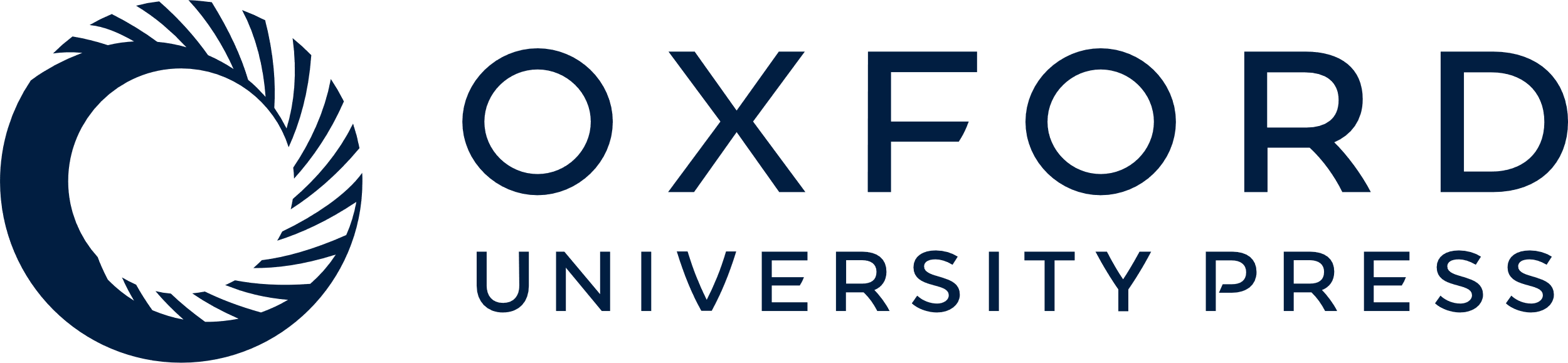 [Speaker Notes: Figure 3. Example of a stimulus pair along with morphed stimuli used for determining discrimination thresholds and to record responses of area TE neurons (a). Number and percentage of visually responsive cells in the different quadrants (b).


Unless provided in the caption above, the following copyright applies to the content of this slide: Cerebral Cortex V 15 N 2 © Oxford University Press 2005; all rights reserved]